IAIA15 ID745

Florence, 23 April, 2015
Current Status and Issues of Public Participation
Ken-ichiro YANAGI
Professor, Juris Doctor Course, Meiji University
Hironobu ASAGA
Professor, Soka University
Junko FUJIWARA
Principal Consultant, OPMAC
Table of Contents
Public participation and consensus building in Japan
Overview other countries’ public participation
Way Forward
Public Participation and Consensus Building in Japan
3
Overview of environmental assessment system
Cases of Tokyo and Kawasaki
Overview of Environmental Assessment System in Japan
Tokyo had voluntarily practiced the environmental evaluation before the final approval of programs / projects since early 1990s.
Tokyo Metropolitan Government notified the amendment of the EIA Ordinance in 2002.
It introduces systematic considerations for environmental impacts at early planning stage.
4
[Speaker Notes: （タイトル）わが国の環境アセスメント制度

・東京都は2002年に環境影響評価条例の改定を行い、計画段階アセスメント制度の導入を行った。
・上記改定に先駆け、東京都は10年以上にわたって事業project・プログラムprogram承認前の環境評価に自主的に取り組んできた。]
Overview of Environmental Assessment System in Japan
The Amended EIA Law was promulgated in 2011 and enforced in 2013.
It provides de jure flexibility in project design by introducing primary consideration of environmental assessment at early project stage. 
It however has not fully reflected the concept of strategic environmental assessment.
5
[Speaker Notes: （タイトル）わが国の環境アセスメント制度

・改正環境影響評価法は2011年に公布され2013年に施行された。同改正によって事業段階前アセスメントが義務付けられ、よりフレキシブルな事業計画が行えるようになった。しかしながらSEAガイドラインの内容がすべて反映されたものではない。]
IN JAPAN
IN EUROPE
Sustainability Assessment
Level 3
EU’s Initiative
POLICY
The Netherlands (Environmental Test)
Level 2
SEA
&
Environmental and Social Consideration Assessment
Amended EIA Ordinance (Tokyo Metropolitan Government)
PLAN
EU Directive
SEA Introduction Guidelines 2007 (MOE)
PROGRAM
Amended EIA Law (MOE)
Project EIA
Level 1
PROJECT
EIA Law (MOE)
6
TOKYO’S Case: Systematic Consideration for Environmental Impacts
The City Road in Mitaka City #3.2.2 (6,570m, 30m wide) connects to the Metropolitan Radial Road #5 in Suginami Ward.
1 km of the Mitaka Road #3.2.2 and 1.3 km of the Radial Road #5 had not been developed, which caused heavy traffic jam in the surrounding area.
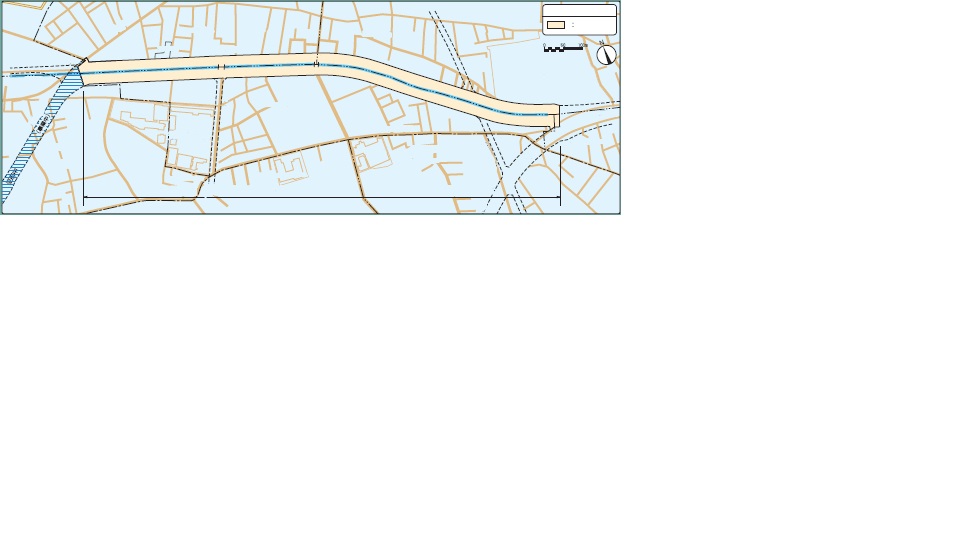 Legend
: Project
Suginami Ward
Mitaka City Road #3.2.2
Metropolitan Radial Road #5
7
Mitaka City
Project Area (1.3km long and 60m wide)
[Speaker Notes: （タイトル）①放射5号線建設事業への総合環境アセスメント制度の試行

・三鷹市都市計画道路3.2.2（全長6570m・道路幅30m）は杉並区の東京都放射5号線と接続している。
・三鷹市道路3.2.2の1kmと放射5号線の1.3kmは未整備であり、周辺地域の交通渋滞の要因となっていた。]
TOKYO’S Case: Systematic Consideration for Environmental Impacts
Tokyo introduced a systematic consideration for environmental impacts at early stage to the Radial Road #5 on its own initiative.
Three alternative plans were proposed for comparison from social and economic aspects.
Mitaka City and Suginami Ward requested environmental and social and economic considerations for water quality of Tama River Waterworks, air ambience, noise and vibration, flora and fauna, historical and cultural sites, information discloser and public participation.
8
[Speaker Notes: （タイトル）①放射5号線建設事業への総合環境アセスメント制度の試行

・放射5号線については、総合環境アセスメントを試行することとなった。
（具体的には）
3つの代替案が示され、社会経済面から比較検討が行われた。
三鷹市と杉並区は、環境面および社会経済面の配慮を要請した。例えば玉川上水の水質や大気質、騒音振動、動植物、史跡・文化施設、情報公開や住民参加などである。]
TOKYO’S Case: Systematic Consideration for Environmental Impacts
Tokyo modified the project design to widen the road from 50m to 60m for environmental preservation.
Tokyo then conducted EIA and approved the project in 2005.
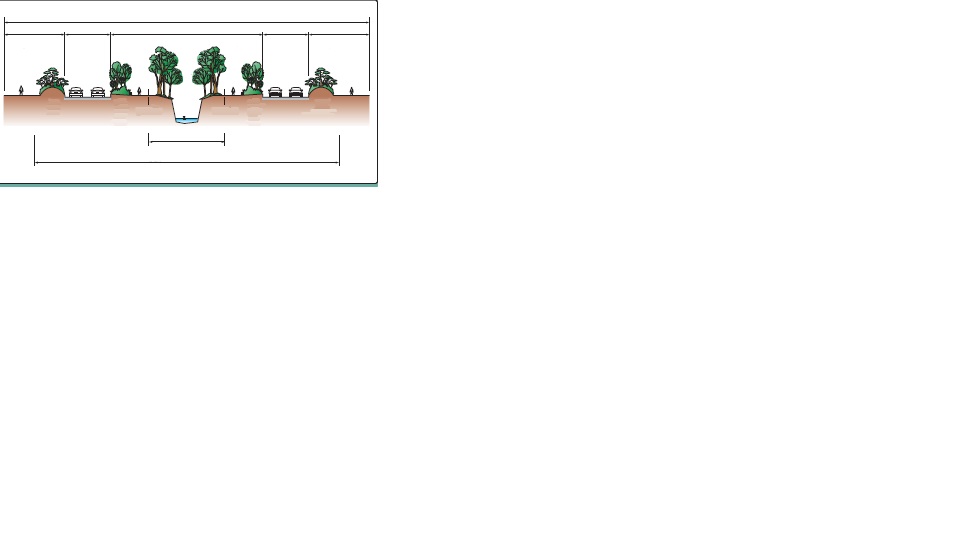 Widened to 60m
10m
7.5m
25m
7.5m
10m
Buffer Zone
Buffer Zone
Promenade
Promenade
Embankment
Embankment
Fence
Fence
Tama River Waterworks
9
Accredited Historic Site
Former width: 50m
[Speaker Notes: （タイトル）①放射5号線建設事業への総合環境アセスメント制度の試行

東京都は事業計画を変更し、道路幅を50mから60mにすることで環境保全を行うこととした。
東京都は上記変更を行った後に事業EIAを行い、2005年に事業を承認した。]
KAWASAKI’S Case: Civic Participation
Kawasaki’s EAI Ordinance  guarantees civic rights for participation. 
Kawasaki City keeps seats available for its citizens as members of the EIA Council.
Citizens are involved in the decision-makings of the city to reflect their opinions into the development activities.
10
Overview other countries’ public participation
11
Specifics of public participation
Countries like USA, Canada, and Netherlands apply public participation process in the scoping.
France differs the timing and contents of public participation by project.
Participation of registered NGOs is part of the EIA system in Indonesia and Thailand
12
countries by their specifics in grievance redress
TYPE I: Those WITH Grievance Redress Mechanism in EIA System
USA
Vietnam
ADB
TYPE II: Those WITHOUT Grievance Redress Mechanism in EIA System 
China
Denmark
Finland
France
Germany
India
Indonesia
Japan
Malaysia 
Netherland
South Korea
Thailand
UK
TYPE III: Those with Mixed Mechanism 
        Switzerland
Philippines
13
TYPE I: Vietnam (Government Circular No.26)
Civic Involvement: Public Consultation
No of times: At least two times
Duration: 15 days
Project proponent organizes the PC meeting. Evaluator is allowed for hearing when necessary.
Stakeholders: Commune People’s Committee and  representatives of local communities
Grievance Redress is allowed when potential adverse impact is anticipated, and when commune has doubts at PC meeting
TYPE II: Germany
Civic Involvement: Public disclosure of evaluation documents, formal statement, and public discussion
Duration: One month within three weeks on submission of EIA document
Public readers are to submit statements within two weeks after perusal.
Notice must be given one week prior to the public  meeting. 
Responsibility: Supervising ministry to organize public meeting, and the executing ministry / agency identifies participants
TYPE II: Germany (continued)
Stakeholders: participants of public meeting (affected communities, relevant agencies, environmental bodies and NGOs registered by the State Environmental Agency, and neighboring counties involved
When ministries, affected people and NGOs claim objections, their opinions are taken into consideration in the process of public participation
Those claiming objections are entitled to file the case against the decision of project approval.  Project will be suspended for judicial decision.
Type III: Philippines (DENR Administrative Oder No.30)
Civic Involvement: Public hearing and public consultation
No of times: at least three times
Responsibility
Project proponent: Scoping
Environmental Management Bureau (EMB): Public hearing at EIA development stage
EMB: Review stage after EIA is complete
Multi-Partite Monitoring Team (MMT): Monitoring stage after the Environmental Compliance Certificate (ECC) is issued.
Type III: Philippines (DENR Administrative Oder No.30) (cont’d)
Stakeholder: Project proponent and Local Government Unit (LGU) select stakeholders based on the Stakeholder Identification Matrix (SIM) of the Procedural Manual. Stakeholders are identified more specifically in the EIA implementation stage.
Grievance Redress is entitled for the affected people within 15 days of final decision of ECC/Certificate of Non-Coverage (CNC).
Department of Environment and Natural Resources (DENR) is allowed to submit the Case Resolution Document (CRD) to the proponent. Proponent and stakeholders are allowed to appeal their objections to particular agencies.
Way Forward
19
Key elements for effective public participations
What can be done through Public Participation?
Deliver information
Give guidance
Collect information
Claim rights
Have discussion
Make decisions
Public participation is one of the built-in components of SEA to check if there is justice in its procedure
20
What is required for an effective Public Participation?
Specify target stakeholders
Stay time-bound
Provide right information at right time for right bodies
Provide right opportunities for all stakeholders to state their opinions
Public monitoring and involvement play key roles in check-and-balance system
21
Modality of Public Participation
Low
Degree of Participation
High
Passive Participation
Participation 
By 
Information Transmission
Participation
By 
Consultation
Functional Participation
Interactive Participation
Japan’s EIA Law requests the public opinions
Netherland’s SEA
Open hearing for national policy review
Through mass media, notice
22
What makes SEA successful?
Specifics of political decision-making process
Degree of political accountability
Presence and degree of influence by civic activities, NPOs and NGOs
23